ALIGNING YOUR TIME AND YOUR CORE VALUES
ERICA HEIDEN | JUNE 2020
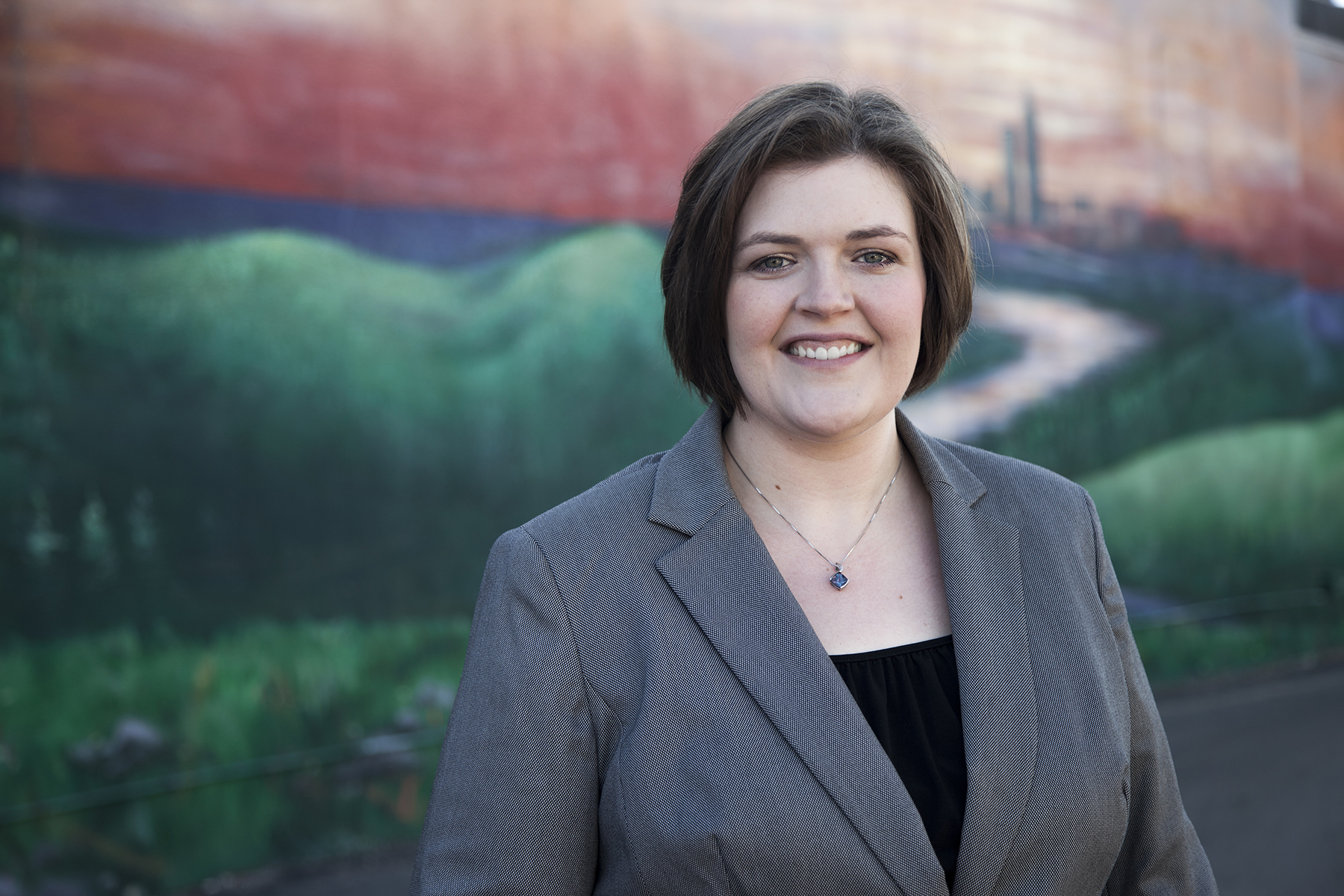 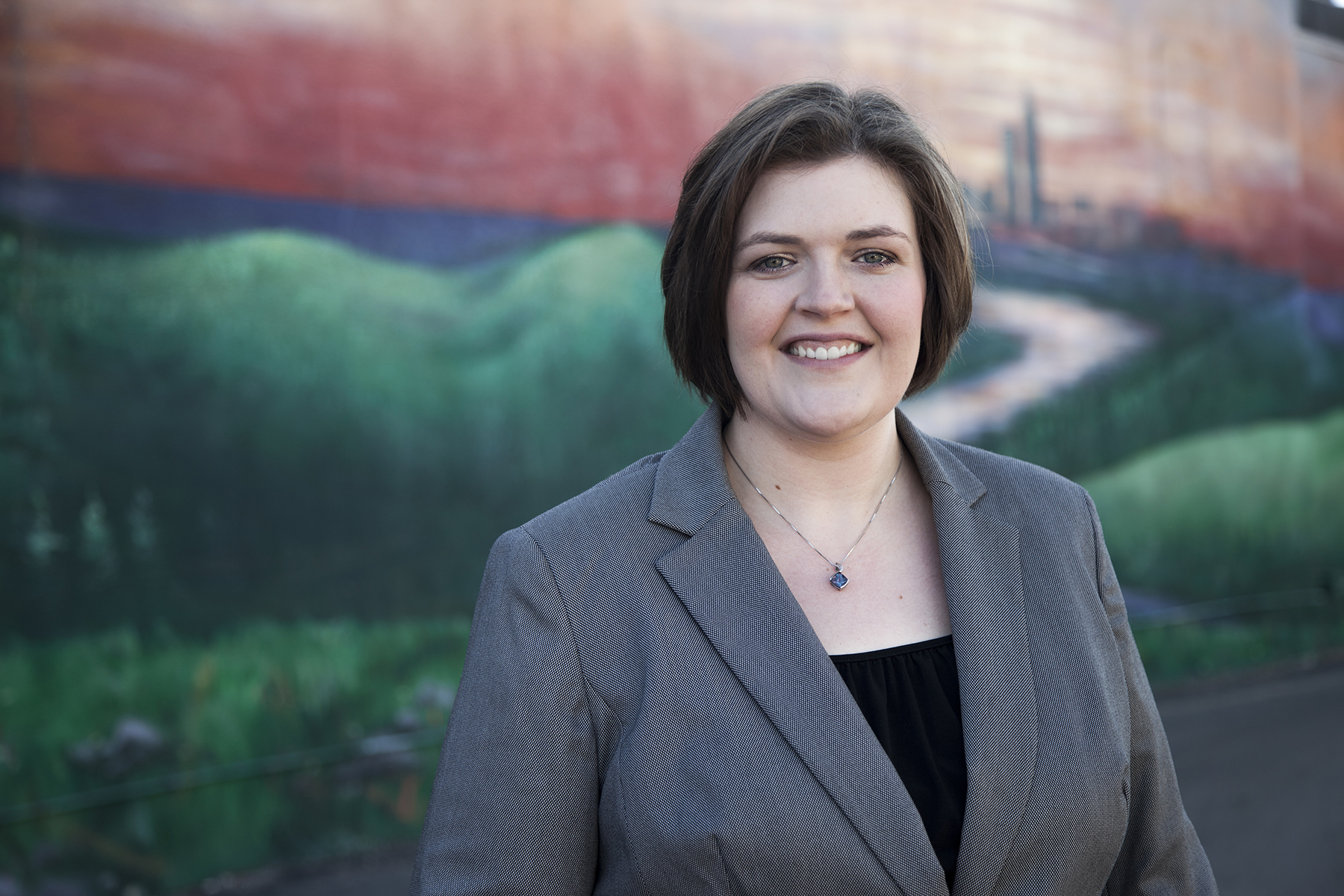 Click icon to add picture
ABOUT ME
2
[Speaker Notes: MY POV ON CORE VALUES
Values are “ways of being the world”
The interesting thing about values is that even if you’ve never consciously considered them before, your values are still an intrinsic part of you. The more aligned you are with your own values, the happier you’ll be. A quiet joy, sometimes subtle, that others may not even notice. 
By taking the time to identify what drives you, you can gain clarity on areas of your life that may need to change, or steps that you need to take to increase your happiness. 
Your values affect how you treat yourself and others, how you spend your time, how you manage your emotions, or anything else you can think of that applies to how a life is lived. 
Taking the time to figure out what’s really important to you, and exactly what it is that motivates you, will help you to be more prepared and resilient when your values are tested. 

THIS ISN’T ABOUT PERFECTION
You can let go of trying to reach perfection. Even the most successful people in the world are not exactly aligned with every ideal they’ve set for themselves. What we need to do is be forgiving. What we need to do is recognize that we can progress toward having our lives be more aligned with what we hold to be true and worthwhile. We can work toward living in such a way that each year we feel more aligned with our core values, even if we’re not at that supposedly perfect mark that’s somewhat arbitrary.]
WHAT’S AHEAD
Identifying your core values
Cultivating a deeper understanding of your core values
Assessing how you’re currently living your values
Using your values to push you forward
3
[Speaker Notes: MY TAKE
I suggest that you should have 5-8 core values
In my own work on understanding core values, less than 5 seems too simplified – an incomplete picture of yourself
More than 8 can get unmanageable
Also taking a cue from Gallup
But really, it’s up to you]
[Speaker Notes: MY TAKE
I suggest that you should have 5-8 core values
In my own work on understanding core values, less than 5 seems too simplified – an incomplete picture of yourself
More than 8 can get unmanageable
Also taking a cue from Gallup
But really, it’s up to you]
[Speaker Notes: MY TAKE
I suggest that you should have 5-8 core values
In my own work on understanding core values, less than 5 seems too simplified – an incomplete picture of yourself
More than 8 can get unmanageable
Also taking a cue from Gallup
But really, it’s up to you]
[Speaker Notes: MY TAKE
I suggest that you should have 5-8 core values
In my own work on understanding core values, less than 5 seems too simplified – an incomplete picture of yourself
More than 8 can get unmanageable
Also taking a cue from Gallup
But really, it’s up to you]
NARROW YOUR LIST TO 5-8 TOP VALUES
8
CULTIVATING A DEEPER UNDERSTANDING
?
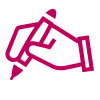 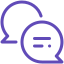 Write your own definitions
Vet your values
Ask others for feedback
9
Icons throughout downloaded from icons8.com
[Speaker Notes: STEP ONE
Review your list of values to see if they resonate with you and represent your authentic self
Values should be relatively stable over time, but worthwhile to stop and reflect if you are comfortable with the set of values you’ve created, especially as a starting point.

WRITING YOUR OWN DEFINITIONS
Write your own definition/name/interpretation of your values to make them unique to you – make them emotional and memorable 

ASKING FOR FEEDBACK
Was going to make this an extra credit assignment, but after Kristen had a very similar recommendation in her presentation, I realized that this exercise really is worthwhile
The reason it’s worthwhile is because sometimes those closest to us can see us more clearly than we see ourselves
Recommend tapping a diverse set of people across your friends, family, personal network, and professional network
Very thoughtful sample letter available to help guide you in asking others for feedback

REFLECTING ON FEEDBACK
Focus on listening rather than responding. Recognize that other people may see your weaknesses more clearly than you do. Be grateful for the feedback.]
ADVENTUREWISDOM
10
[Speaker Notes: CHAT FUNCTION
How would you define the core value of “adventure”?]
ADVENTUREWISDOM
11
[Speaker Notes: CHAT FUNCTION
How would you define the core value of “adventure”?
How would you define the core value of “wisdom”?

MAKING YOUR VALUES MEMORABLE
Although some values are universal, what makes values distinct from morals is they are defined by how you choose to express them. The value of ‘adventure’ for example, may be expressed by one individual completely differently from another.]
VETTING YOUR VALUES
Do each of these values make me feel good about myself?
Do I feel a sense of pride when I look at my list of values?
Would I be okay if this value wasn’t very present in my life? 
Would I be comfortable and proud to tell my values to people I respect and admire?
If I knew that standing by my values could put me in the minority would I still stand by them?
If I were to be described at my funeral using the values I have identified would I be satisfied with the life I had lived?
12
ASKING OTHERS FOR FEEDBACK
Example Letter:I’m sending this note to a select few of my close friends and family members because I really value our relationship and your insight.
I’m in the process of identifying my core values as part of my personal growth, and I’d like your help. You see me from outside my head, which means you see me in ways that I don’t get to see myself. If you’re willing to give me some honest feedback on how you experience me that would be a tremendous gift.
I’d like for you to email me a list of things you think motivate me, maybe 3-5 items. These can be positive or negative. They just need to be things that you believe motivate my choices and reactions. And please, tell me the truth.
For example, do you think I’m motivated by family or security or financial gain? What factors have you seen guide me in my relationships or other important choices?
For each one, it would be helpful if you’d give me a key word or phrase for the motivation (like family or loyalty or “being right”) and then write a few sentences explaining an example you’ve seen with me.
I promise to simply listen to your feedback without defensiveness. I may contact you with some clarifying questions, but I won’t question your experiences or get defensive. I truly want to know the unvarnished truth about how you experience me. If you’re willing to support me in this way, it would be really helpful to get your thoughts back by [provide a deadline].
And if this feels uncomfortable or you don’t have time to do it or really any reason at all, please don’t feel burdened by my request. If you have any questions, please call or email. I’d love to talk about it.
13
Letter provided by Marc Alan Schelske, author of Discovering Your Authentic Core Values: A Step by Step Guide
[Speaker Notes: ASKING FOR FEEDBACK
The reason it’s worthwhile is because sometimes those closest to us can see us more clearly than we see ourselves
Recommend tapping a diverse set of people across your friends, family, personal network, and professional network
Very thoughtful sample letter available to help guide you in asking others for feedback


REFLECTING ON FEEDBACK
Focus on listening rather than responding. Recognize that other people may see your weaknesses more clearly than you do. Be grateful for the feedback.]
REFLECTING ON FEEDBACK
Did you have discomfort or resistance to making the request?
Did you have anxiety waiting for the responses?
How many of your people chose to respond? How did that feel for you and why?
Did people have a clear sense of you? Why or why not?
Was there agreement among the people you asked for input?
How did the feedback make you feel? Good, bad, misunderstood.
14
Questions provided by Marc Alan Schelske, author of Discovering Your Authentic Core Values: A Step by Step Guide
[Speaker Notes: REFLECTING ON FEEDBACK
Focus on listening rather than responding. Recognize that other people may see your weaknesses more clearly than you do. Be grateful for the feedback.]
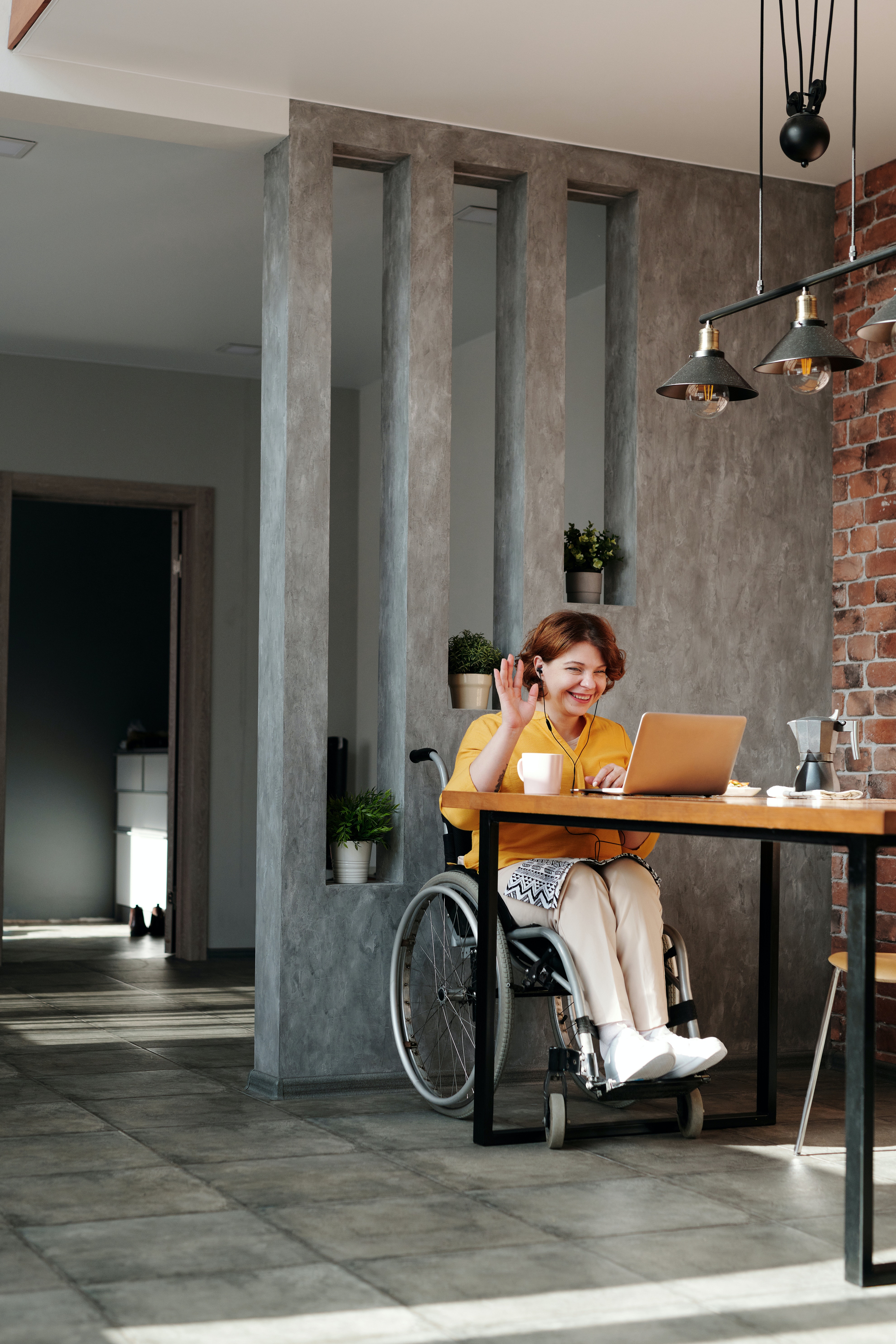 Click icon to add picture
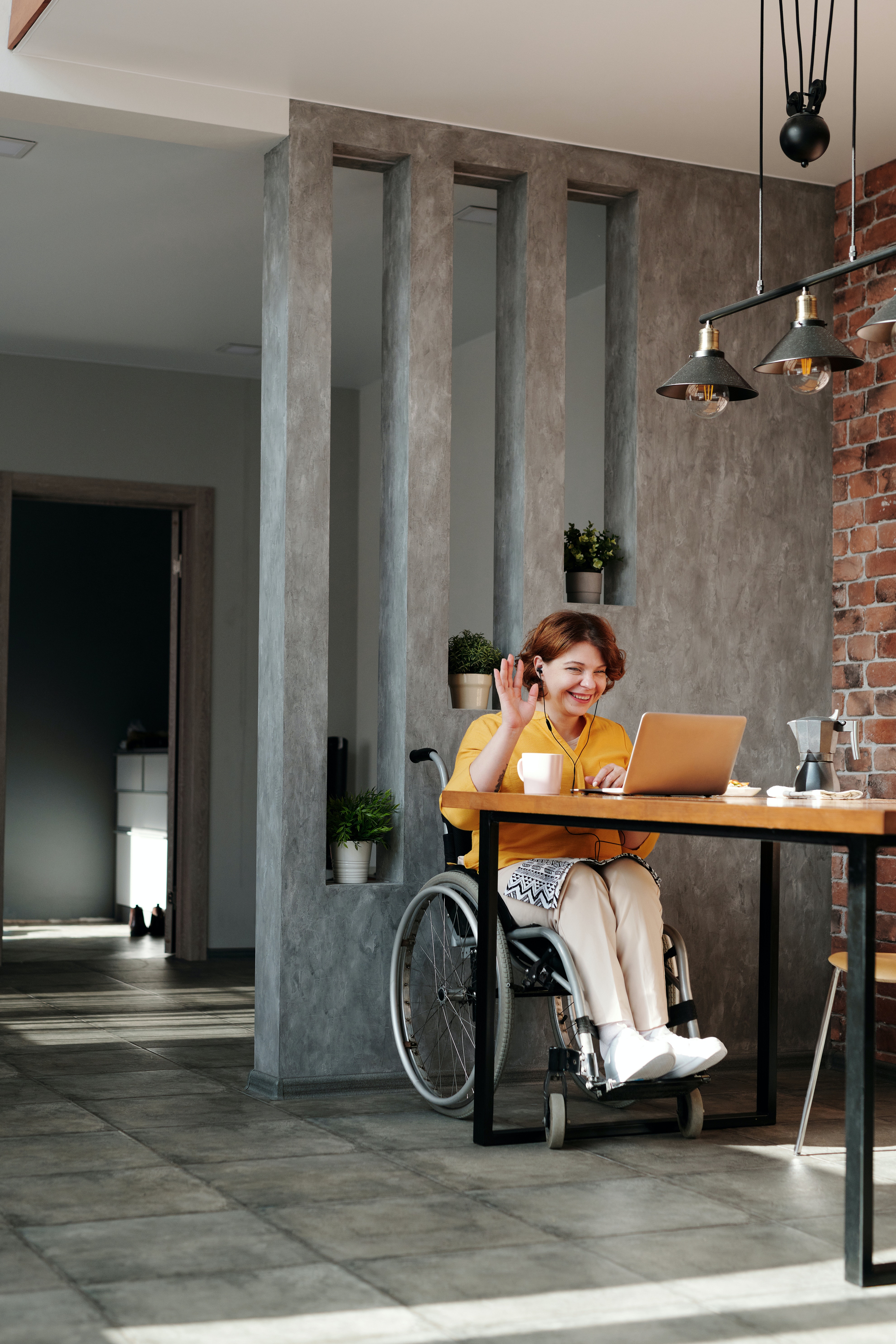 LIVING YOUR CORE VALUES
15
WELLBEING WHEEL
Value 1
Value 6
Value 5
Value 2
Value 3
Value 4
16
[Speaker Notes: WELLBEING WHEEL
Take a sheet of paper, and draw a circle divided up into the number of sections equivalent to the number of core values on your list
Doesn’t have to be pretty, remember this isn’t about perfection
Color in each section based on how well you’re living each value

CLICK TO NEXT SLIDE]
WELLBEING WHEEL
Value 1
Value 6
Value 5
Value 2
Value 3
Value 4
17
[Speaker Notes: WELLBEING WHEEL
Color in each section based on how well you’re living each value
So for the values you feel like you’re doing the best job living out, those should be the most filled in
Color doesn’t matter – just added that so it’s easier to see on screen

REFLECTING ON YOUR WHEEL
Which values are most filled in?
Which values are least filled in?
Of those values that are less filled in, what changes could you make to start living in alignment with those values?
Brainstom a list of ideas -- don’t limit yourself, censor yourself or tell yourself that any of your ideas are impossible at this stage
For example, if your family relationships are your priority, how could you invest more time and effort into helping them to thrive? Could you schedule at least 30 minutes per day to hang out with your kids without an agenda? Consider what is more achievable for you, set yourself a goal and commit to doing this activity or experience. Grab your calendar and add these actions into your schedule. Then start doing them. Be ready to reassess as time goes on to check whether these values and goals are working for you, so whether you need to gently re-adjust the direction of your life. 
BREAKOUT SESSION
You may need to break down ideas into smaller actions that are more doable and easily manageable. 
Pull out your calendar and plot these small actions into your schedule in a way that is easy to accomplish. You don't have to rush through this because you want to give your psyche time to catch up with your changes. As you accomplish some of these smaller actions, you may want to revisit your list to see if you feel ready to tackle some of the harder ones.  Use your feelings of emotional strength and self-confidence as a guide
Even small, incremental changes that align your life with your values will create a huge shift in your feelings and attitude. You will have a sense of direction, a blueprint for your life and work that feels authentic to you, even if you can't act on it all immediately. This is incredibly empowering. You will still have times of transition and upheaval, but this gives you the tools to navigate yourself to calmer shores.]
ALIGNING YOUR VALUES
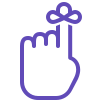 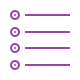 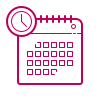 Check your schedule
Do a time audit
Create a visual reminder
Keep the list front and center
Regularly review your values
Schedule time to do this
18
[Speaker Notes: Three additional steps we can take to align our time with our schedule…
Check your schedule
Create a visual reminder
Regularly review your values


CHECK YOUR SCHEDULE
Do a time audit


VISUAL REMINDER
It’s important to have a visual reminder of your values, in addition to your list of values. This keeps them front and center in your mind. Here are some easy ways to remind yourself of your values on a regular basis:
Don’t underestimate the power of a post-it.
Find a picture that represents one of your values and keep it somewhere you will see it daily.
Create a screensaver or desktop wallpaper – Canva is a great tool (I have some suggested templates you can use)
Choose a song to represent one or more of your values and listen to it once a day as part of your morning, afternoon, or evening ritual.


REGULARLY REVIEW YOUR VALUES
Ideally, you should “check in” on your values daily. (If daily feels like too much, try weekly.) Personally, I do this on the way home from work. I ask myself, “How well did my decisions and behavior align with value #1 today?” This takes only two minutes yet provides you with a good sense of what to improve the next day. It keeps you focused and in touch with what is important to you. Especially good to do as you’re teaching yourself to be more aware of your core values
Schedule a time when you can regularly review them. If you have a time in your week, month, or year where you regularly do any sort of planning, reviewing your core values is a good activity to tack on. Regularly looking over them keeps them fresh in your mind and lets you make decisions that align with your values.]
PUSHING YOURSELF FORWARD
19
PUSHING YOURSELF FORWARD
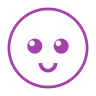 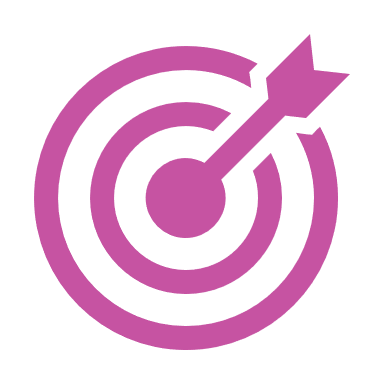 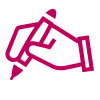 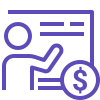 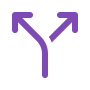 20
[Speaker Notes: PERSONAL MISSION STATEMENT
A personal mission statement is a 1–2 sentence motto that is your chance to articulate your values, who you are, and how you define success.
You can use a personal mission statement to guide your decisions, and ensure your professional career path remains aligned with your personal goals.
A personal mission statement also helps you create boundaries and guides you in what to say no to. It aims you at the target and saves time and energy for what matters most. It aligns your every moment in service of your goals.


GOAL SETTING
If you’ve ever set a goal that was surprisingly hard to achieve because you felt like you were having to force yourself to do it, like you didn’t have the natural motivation to get it done, or you achieved your goal and didn’t feel as satisfied as you thought you would, it’s possible your goal did not align with your core values
Values-based goals lead to more purpose.  They keep you motivated to do the hard work, help you stay productive and create internal excitement. And working to achieve (and then achieving) personal goals that align with your core values leads to a more fulfilling and satisfying life.
Still recommend using SMART approach to goal setting
Specific (simple, sensible, significant).
Measurable (meaningful, motivating).
Achievable (agreed, attainable).
Relevant (reasonable, realistic and resourced, results-based).
Time bound (time-based, time limited, time/cost limited, timely, time-sensitive)
Getting clear around your goal helps you to start putting a rough path forward for goal-achievement.  And it helps you to determine whether you really want it.
Furthermore, taking time to think through exactly what you want (and the rough path forward) will uncover:
Gaps in knowledge and skills (so that you can plan accordingly)
Where you’ll need help, and
Habits that might help or hinder your progress.
But it’s important to think through what you want and how you might get there so that you can identify where to get started, new habits to develop (and old habits to replace), and how to leverage your strengths and skills to your best advantage along the way. 


EMOTIONS
Emotions can be a good guide to understanding and living your values. The next time you have a strong emotional reaction to something, reflect on that using the lens of your core values.
The emotions that trigger you may be the same across all situations, or they may be different. So just write down anything you think of that leads you away from your values. These emotions, thoughts, and associated bodily sensations are at the root of what causes us to abandon our values. When we act in a way that’s inconsistent with our values, we are just attempting to regulate or reduce our negative emotions, even if only temporarily. 


MAKING DECISIONS
Understanding your core values should help make it easier to make tough decisions
When you define your values, it is like having an internal validation system. A lot of your insecurity will fall away. When we are externally validating (which just means going to others for approval), we tend to be unhappier.
They put you as the master of your own ship. When you define your values, you are no longer a passive bystander in your life.
The clarity seems to create opportunities. This benefit is more subtle, but I have found that something magical happens when I revisit my values: I notice opportunities to bring myself into alignment with them.
You could let your decisions be affected by simple questions like: will this help me be more aligned to what is important to me? Will this benefit my own happiness? Or is this something that will cause me to feel further away from my own values, leading to unhappiness?
With your core values you can make better long-term decisions. If you never sit down to think about your values, then you'll be more likely to make decisions based on whatever information is in front of you at the time. That can be a recipe for regret down the road.
Though you’ll never know with 100% certainty what the correct answer is for every decision you make, having some direction is better than no direction.
When I've been faced with a difficult decision, I find that searching for the values underlying a particular choice can help me choose a path forward. I may not like the result of my decision, but at least I know why I made the choice, and focusing on my valued reasons counteracts regret and self-blame. 


CAREER DECISIONS
Finally, understanding and being in touch with your values can help guide your decision making at critical times in your professional life, such as:
Do I want to work a job in a competitive environment with a 60 hour+ working week?
Do I really want to run my own business?
Do I want to apply for a promotion?
Should I take a career break?
Should I take the job that makes me feel alive or the one that pays more money?


CORPORATE VALUES
Check to see if your core values align with your company’s core values. If you’re feeling unsatisfied at work, maybe it’s because your values don’t align. If you’re applying for a job, it can be a gauge if the company would be a good fit for you]
PERSONAL MISSION STATEMENTS
“To inspire and empower others to rise up to the best versions of themselves.”–Brianna Sylver, Consultant
“To serve as a leader, live a balanced life, and apply ethical principles to make a significant difference.” –Denise Morrison, Former CEO of Campbell Soup Company
“Not merely to survive, but to thrive; and to do so with some passion, some compassion, some humor, and some style.” –Maya Angelou
"I want to serve the people. And I want every girl, every child to be educated." –Malala Yousafzai
21
[Speaker Notes: PERSONAL MISSION STATEMENT
A personal mission statement is a 1–2 sentence motto that is your chance to articulate your values, who you are, and how you define success.
You can use a personal mission statement to guide your decisions, and ensure your professional career path remains aligned with your personal goals.
A personal mission statement also helps you create boundaries and guides you in what to say no to. It aims you at the target and saves time and energy for what matters most. It aligns your every moment in service of your goals.


EXAMPLES
Brianna Sylver: To inspire and empower others (my family, friends, team, students, clients, etc.) to rise up to the best versions of themselves.

“To simplify the complicated”
 
“To inspire success through teaching”
 
“To create the best version of tomorrow”
 
“To be kind to others and myself”
 
“To improve lives through better healthcare”
 
“To help as many people as possible as much as possible for as long as possible”]
WHAT WE COVERED
Identifying your core values
Cultivating a deeper understanding of your core values
Assessing how you’re currently living your values
Using your values to push you forward
22
[Speaker Notes: Cultivating a deeper understanding of your core values
Writing your own definitions
Vetting your values with reflection questions
Asking others for feedback

Assessing how you’re currently living your values
Wellbeing Wheel
Check your schedule
Visual reminder
Schedule regular time to reflect

Using your values to push you forward
Draft a personal mission statement
Set SMART goals in line with your values
Use your values to better understand your emotions
Finding a career to align with your core values
Use your values as a guide in making tough decisions]
Q&A
23
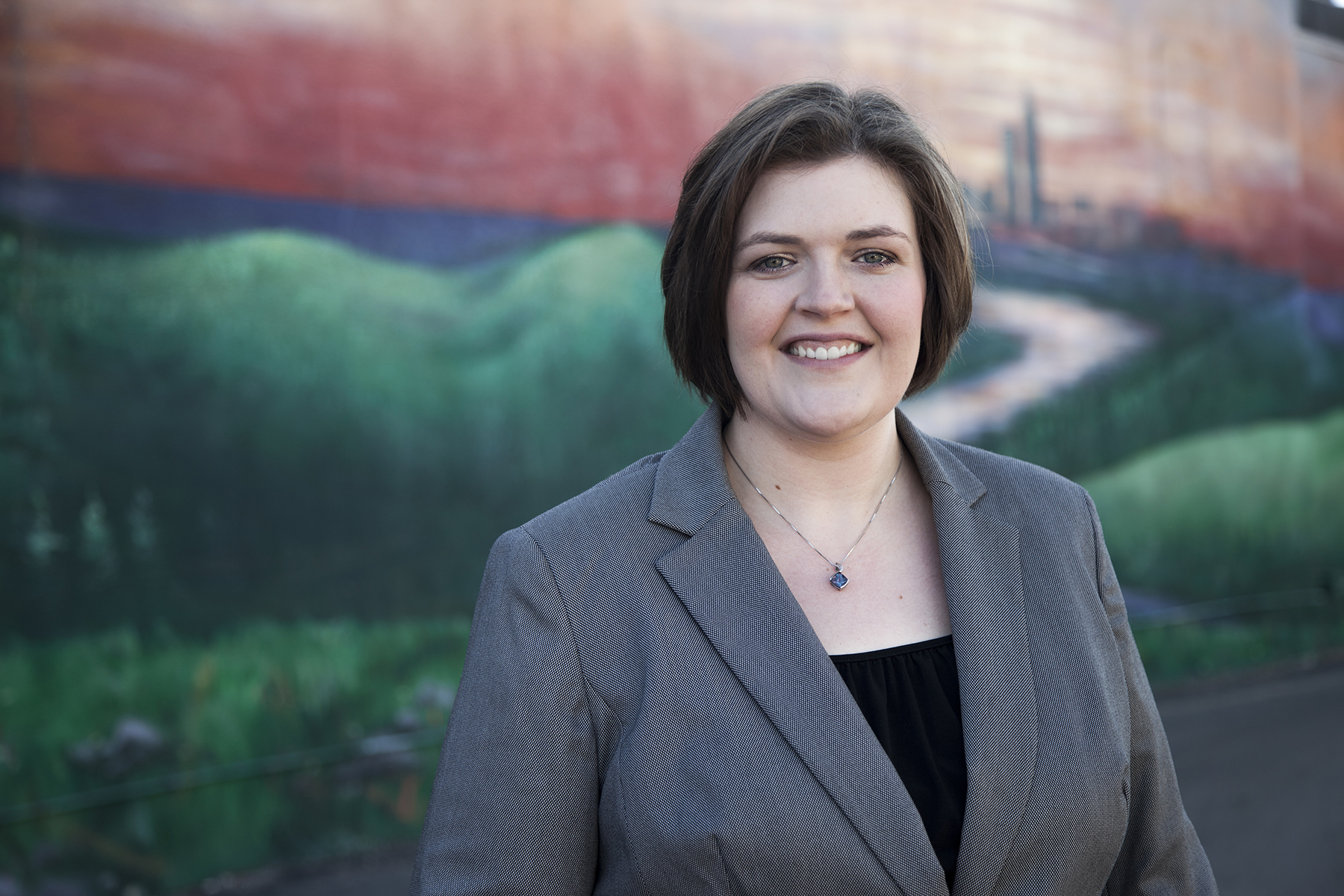 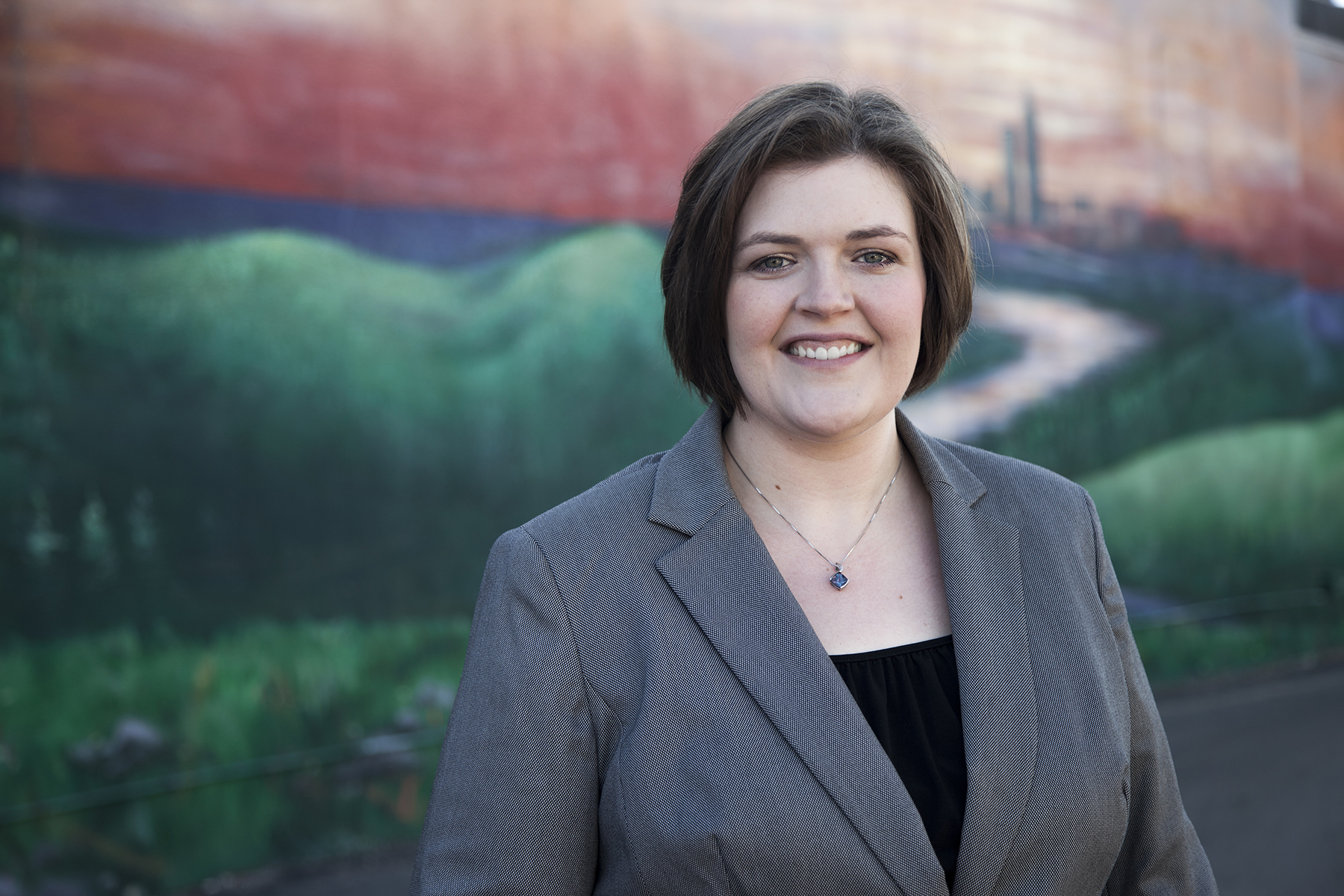 Click icon to add picture
THANK YOU!
ERICA.HEIDEN@DOANE.EDU
24
[Speaker Notes: THANK YOU



HUSKER CONNECT]
ADDITIONAL RESOURCES
CORE VALUES ARTICLES7 Steps to Discover Your Personal Core Values by Scott JeffreyHow to Set Personal Goals for Work and Life That You’ll Actually Achieve by Heather Moulder
CORE VALUES BOOKDiscovering Your Authentic Core Values: A Step by Step Guide by Marc Alan Schelske
PERSONAL MISSION STATEMENT ARTICLESPersonal Mission Statement (30+ Examples & Writing Guide) by Tom GerencerThe Ultimate Guide to Writing Your Own Personal Mission Statement by Andy AndrewsHere's How to Write an Impressive Personal Mission Statement [Examples & Template] by Caroline Forsey
25
ADDITIONAL RESOURCES
ONLINE ASSESSMENTShttp://findyourvalues.com/ (Free)https://www.valuescentre.com/tools-assessments/pva/ (Free)https://www.psychologytoday.com/us/tests/personality/values-profile (Free snapshot; Full report $7)
WORKBOOKSInner Compass Values Assessment by Heather Moulder (Free)Practical Exercises to Work Out Your Values by Holly Hartley ($7)Core Values Workbook by Dawn Barclay (£5)
26
ADDITIONAL RESOURCES
CUSTOMIZABLE DESKTOP WALLPAPERS FROM CANVA
Green Abstract Paint Wallpaper
Pink Watercolor Flower Border Cream Desktop Wallpaper
Yellow Festive Flat Illustration Desktop Wallpaper
Pink Sunset Motivational Desktop Wallpaper
Geometric Triangles Motivational Quote Desktop Wallpaper
Wave Desktop Wallpaper
Magenta Watercolor Spring Desktop Wallpaper
Pink Painted Floral Illustrations Desktop Wallpaper
Yellow, Pink and Blue Outro Collection
Pink, Blue, and Yellow Playful Zine Wallpaper
Orange Red Watercolor Flowers Desktop Wallpaper
Tropical Teal and Pink Photo Desktop Wallpaper
Pink and Blue Marble Motivational Desktop Wallpaper
Gold Festive Desktop Wallpaper
Colourful Geometric Creative Desktop Wallpaper
27
ASKING OTHERS FOR FEEDBACK
Example Letter:I’m sending this note to a select few of my close friends and family members because I really value our relationship and your insight.
I’m in the process of identifying my core values as part of my personal growth, and I’d like your help. You see me from outside my head, which means you see me in ways that I don’t get to see myself. If you’re willing to give me some honest feedback on how you experience me that would be a tremendous gift.
I’d like for you to email me a list of things you think motivate me, maybe 3-5 items. These can be positive or negative. They just need to be things that you believe motivate my choices and reactions. And please, tell me the truth.
For example, do you think I’m motivated by family or security or financial gain? What factors have you seen guide me in my relationships or other important choices?
For each one, it would be helpful if you’d give me a key word or phrase for the motivation (like family or loyalty or “being right”) and then write a few sentences explaining an example you’ve seen with me.
I promise to simply listen to your feedback without defensiveness. I may contact you with some clarifying questions, but I won’t question your experiences or get defensive. I truly want to know the unvarnished truth about how you experience me. If you’re willing to support me in this way, it would be really helpful to get your thoughts back by [provide a deadline].
And if this feels uncomfortable or you don’t have time to do it or really any reason at all, please don’t feel burdened by my request. If you have any questions, please call or email. I’d love to talk about it.
28
Letter provided by Marc Alan Schelske, author of Discovering Your Authentic Core Values: A Step by Step Guide